Проект ТАИНСТВЕННЫЕ МЕМБРАНЫ
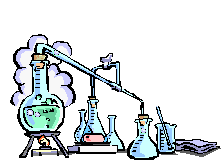 Выполнили: учащиеся 7,9 класса
Научный руководитель: Котова Наталья Петровна – учитель биологии и химии
Многие оболочки, встречающиеся в мире живого, обладают свойством полупроницаемости, то есть пропускают одни вещества и задерживают другие. Полупроницаемая мембрана окружает каждую живую клетку. В этом проекте вы сможете исследовать свойства полупроницаемой мембраны, окружающей сырое яйцо.
РЕАКТИВЫ И ОБОРУДОВАНИЕ: сырое яйцо в скорлупе, уксус (9%); банка (1/2 л), щипцы, бумажная салфетка.
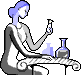 Аккуратно положили яйцо в банку
Налили в банку уксус так, чтобы он полностью закрыл яйцо
Оставили яйцо в уксусе на пять дней. Наблюдали, что с ним происходит.
Второй день
Первый день
Оставили яйцо в уксусе на пять дней. Наблюдали, что с ним происходит.
Четвертый день
Третий день
Пятый день